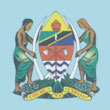 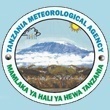 TANZANIA METEOROLOGICAL AGENCY
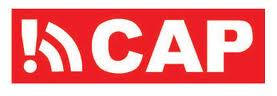 CAP Implementation status & Recommendations
(Tanzania et al)


Common Alerting Protocol (CAP) Implementation Workshop Rome, ITALY, 23-24 September 2015

Victor  Massam
massam.victor@gmail.com
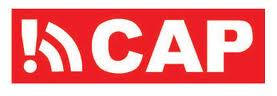 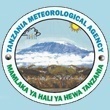 Tanzania has implemented Common Alerting Protocol (CAP) under Meteorology category where is used  by various Media to reach stakeholders
Television
Timely Dissemination Information, Alerts, and Warning to the Public for the Protection of Life and Property
Radio
Alerting Source
Direct Farmers(SMS)
Common Alerting
Protocol (CAP)
Telephone Operators
TMA
Website, Mailing List, RSS Feeds
Social Media
Disaster Recovery Department
Red Cross , DCs, RCs
Newspapers
3
[Speaker Notes: This concept enhances alerting capability in two critical ways: 
	1 – increases the reliability that a citizen will receive an alert via at least one path
	2 – increases likelihood that citizen seriously considers the alert because alert information available for verification/corroboration via multiple media paths]
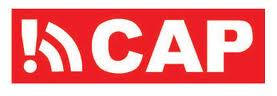 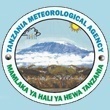 Implementation has taken place in some other countires  i.e. Tanzania, Rwanda, Burundi, Mauritius, Malawi, Zimbabwe and, in October 2015,  Botswana will be covered 
     (Sponsored by WMO)
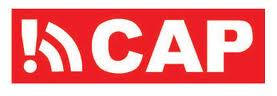 IMPLEMENTATION
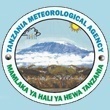 CAP Jump start workshop  ICT Department of the beneficiary country itself installs CAP to live server, testing  Stakeholders/Mass media Discussions
Social media training and Adaptation: Combination social media (YouTube, Face-Book, Blog and Twitter : CAP feed is sent to social media to reach as large population as possible
Conducts  Stakeholders Workshop (Disaster Departments, Meteorology and Mass media and Users ( to make  System awareness  and the following recommendation were addressed:-
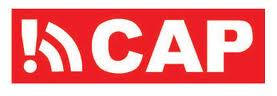 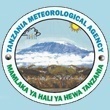 General Recommendations to alerting authority:-
1. Protocol Adoption: Construct message in CAP , share to all media available and stakeholders
 2. Availability:  Alerting authority shall ensure CAP Feed system is up and running and internet connected to ensure continuous access
3.  Promotion: Promote to as many users as possible by using Social media / Mass Media 
 4. Real time delivery:  Users shall install RSS Feed plug-in to ensure real-time messages to their browsers and smart phones
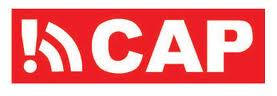 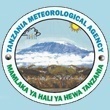 CAP STATUS: (Tanzania et al)
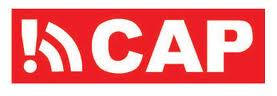 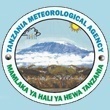 CAP in Zimbabwe: (Detailed Case)
This included CAP Jump Start workshop, and a Users’ Engagement workshop
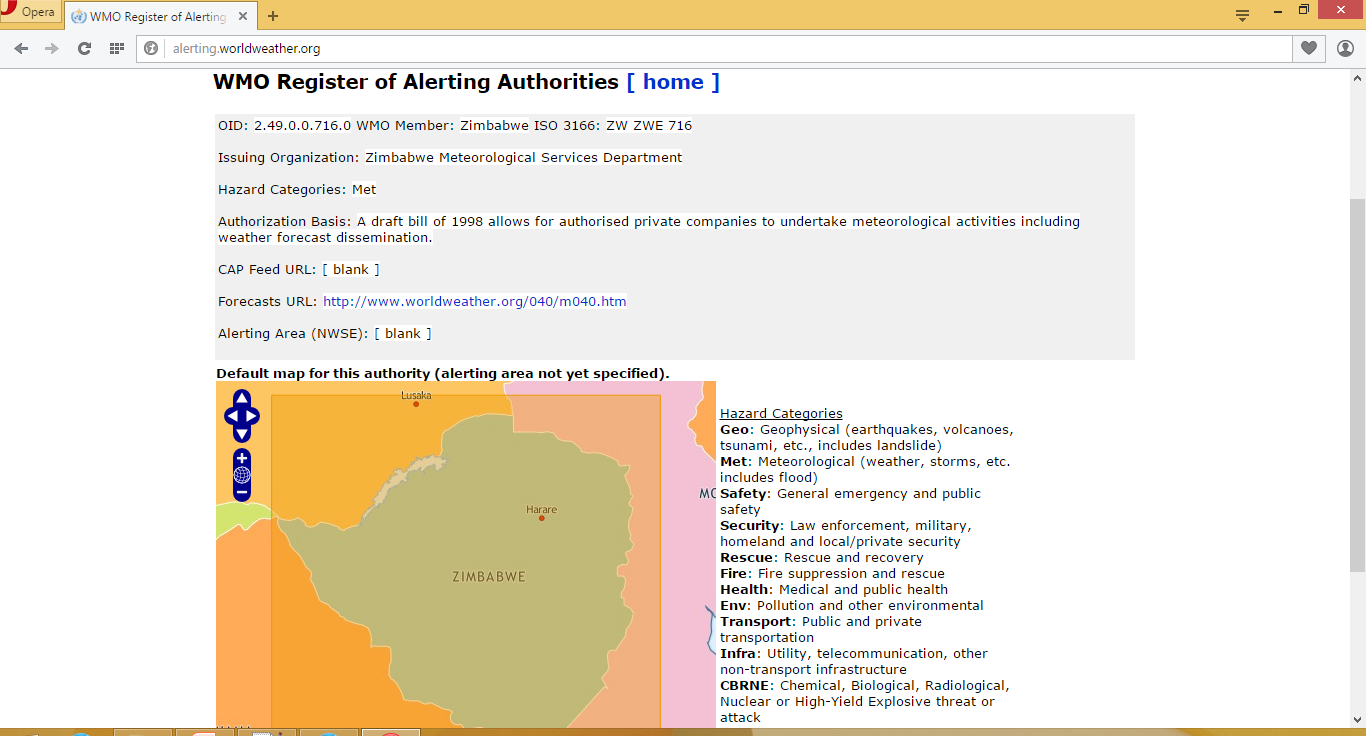 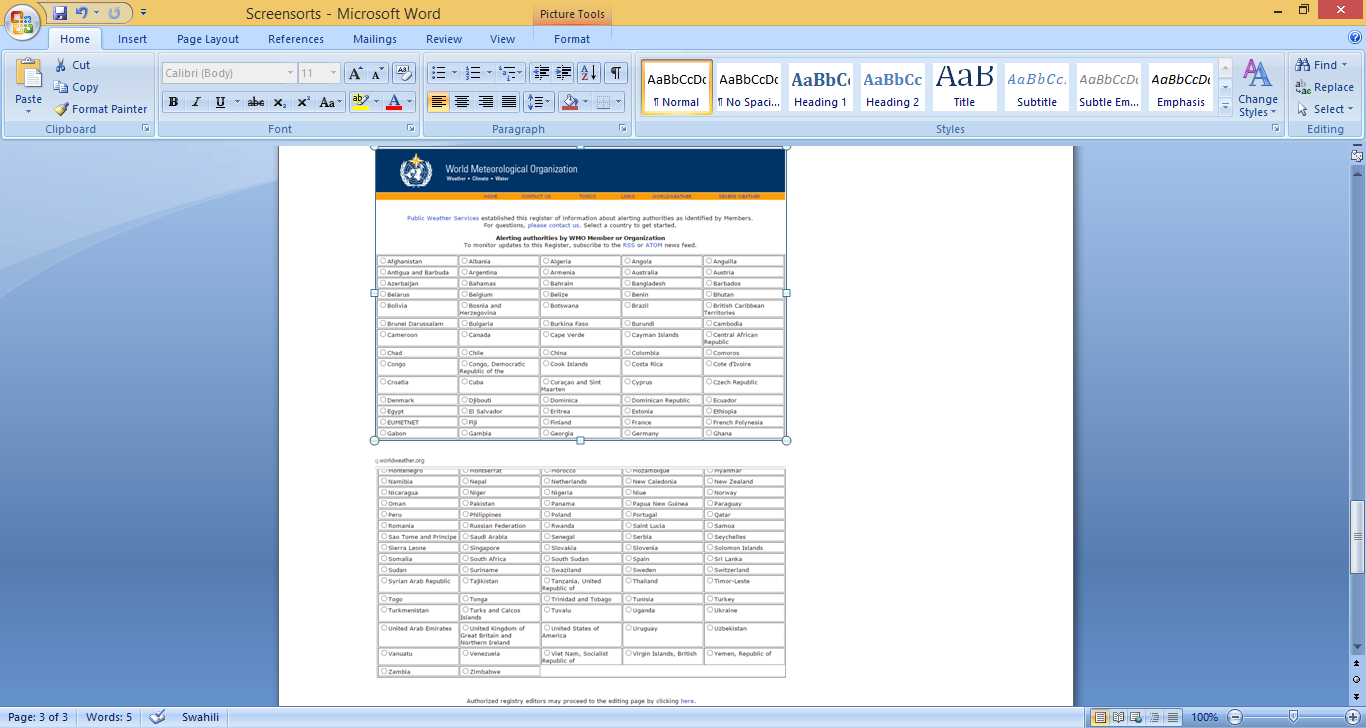 Zimbabwe
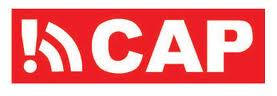 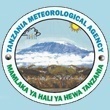 CAP in Zimbabwe: (Detailed Case)
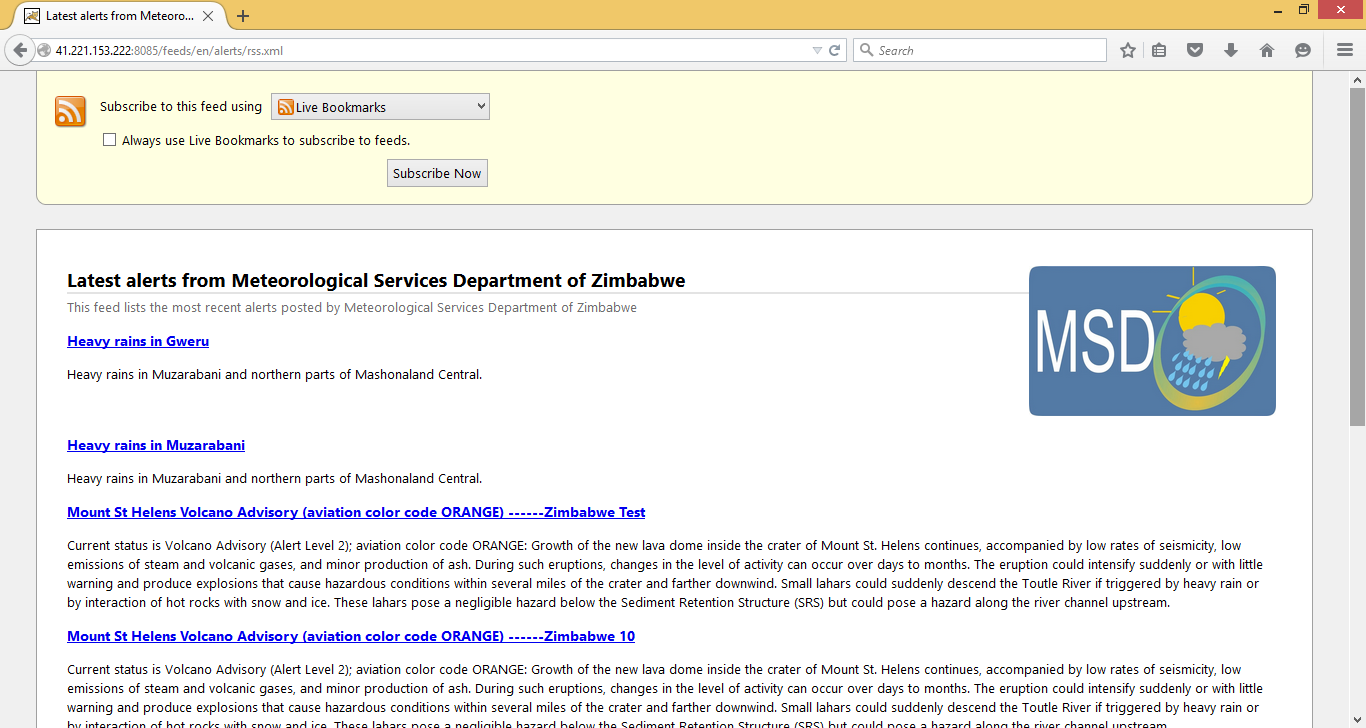 Feeds is avalable to the public
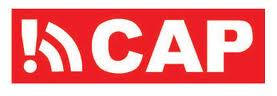 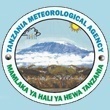 CAP in Zimbabwe: (Detailed Case)
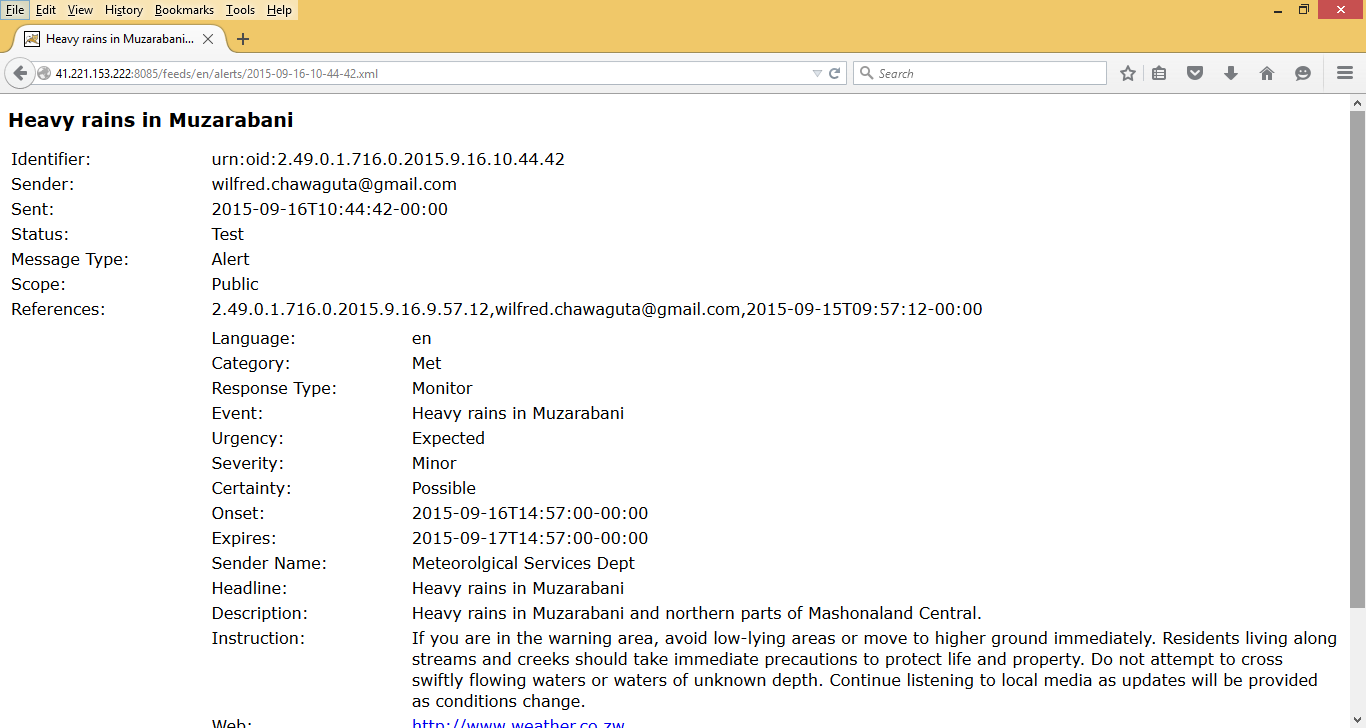 Styled formarted feeds is available to the public
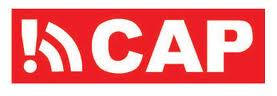 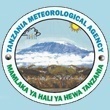 CAP in Zimbabwe: (Detailed Case)
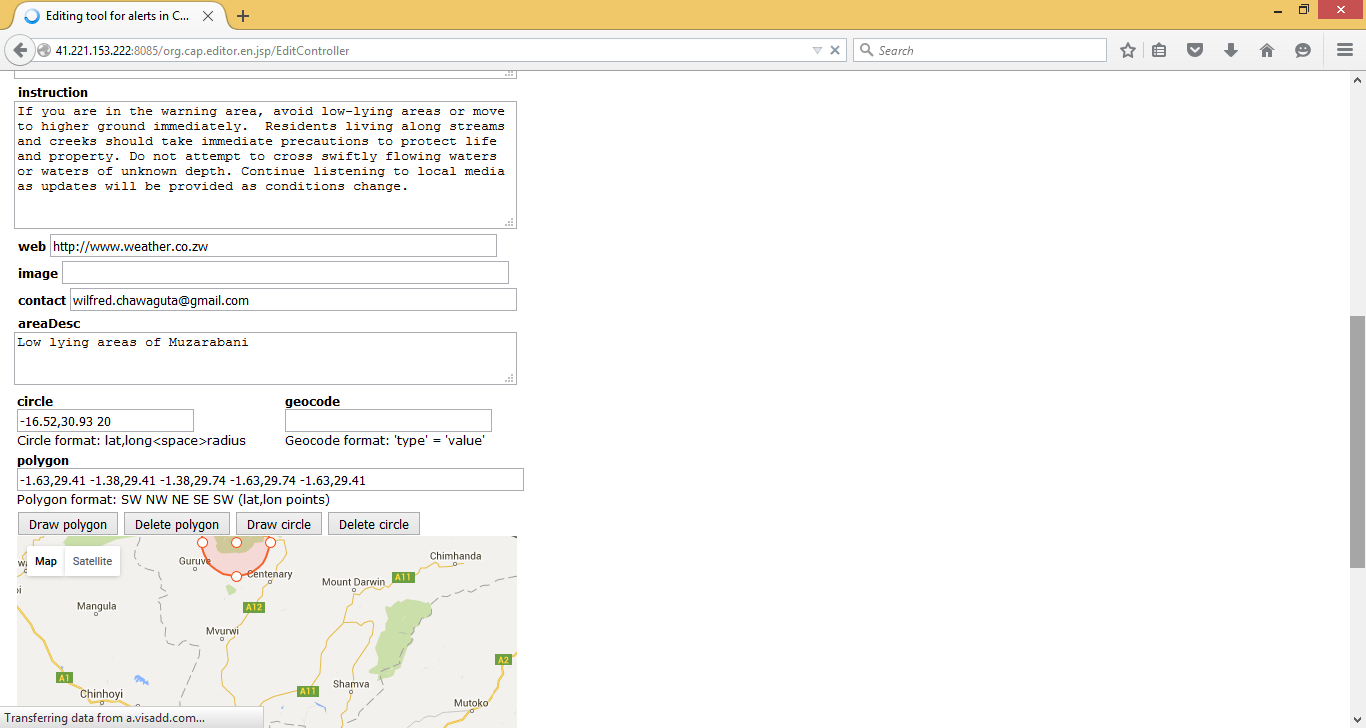 Training technique  on  CAP Editor: English and Local Languages Shona and Ndebele
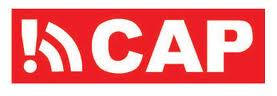 CAP in Zimbabwe: (Detailed Case)
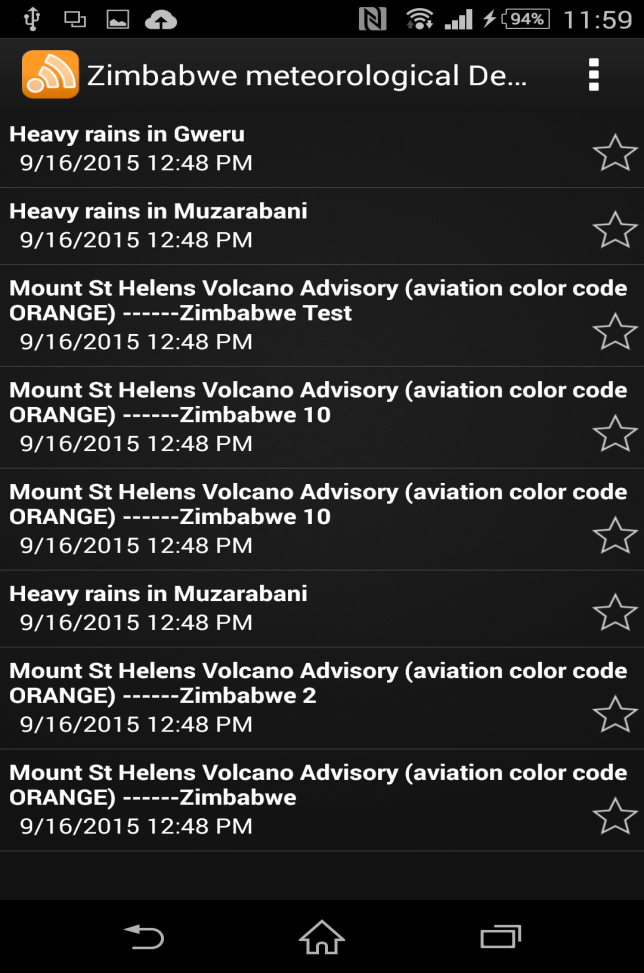 Mobile and Browsers feeds plag-in to users
Custom alerting Hub Can Created within alerting authority
Meteorology
CAP Feeds Agregetor

Prime Minister’s Office(PMO)
Flood
Food and Nutrition
So many Others
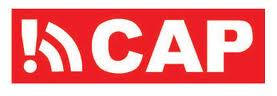 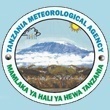 Challenges
Sometimes power cuts and Internet problem
ICT Policy review (IP address, Domain Name, Web resources and routing protocol)
If Website is hosted by ISP, access for CAP installation is difficult thus a dedicated hardware is required
Require risk recovered mechanism (Backup)
Recommendations
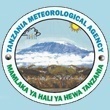 1. CLOUD Computation
Receive Services an d Publish Alerts
Freeware
Note: 
Shall not replace CAP basics
TMA
Push updates
Botswana
…N
Developers
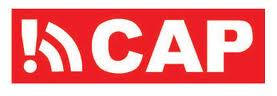 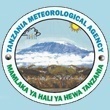 or 

2. Using WMO Alerting hub  WMO Feeds Aggregator
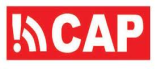 3. Smart Phone Alerts and Information(Under Constructors)
Case Tanzania:
According to quarterly statistics report released by Tanzania Communication Regulatory Authority (TCRA) shows Tanzania have 28,024,611 Mobile subscribers(60.92% of total population), 88.9% of  Mobile subscribers uses mart phones.  
Development of Mobile weather apps will end up with people to getting weather alerts at their fingertips with a lower cost
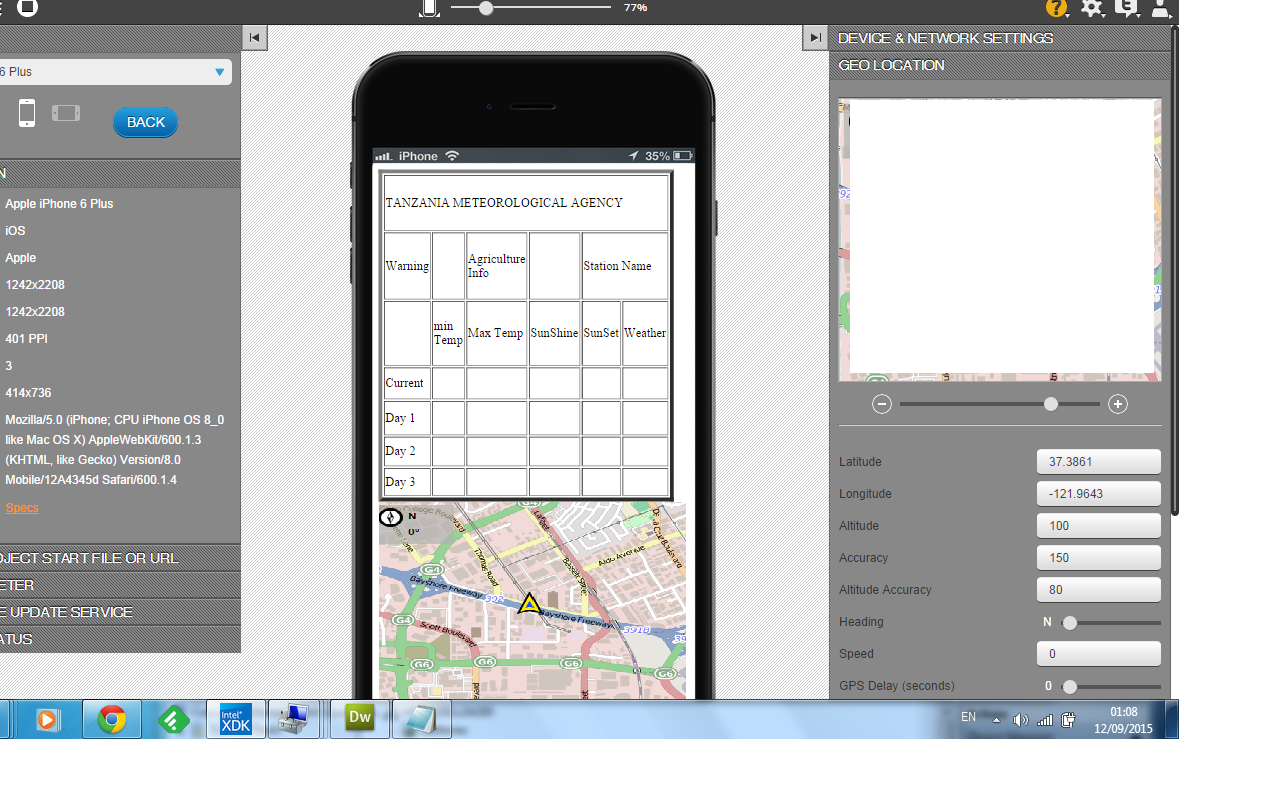 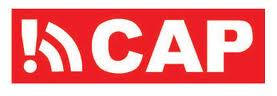 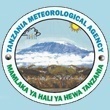 iOS
Android
Alerts Warning in Integration
System
Windows
Station and Warning: Geo-Location
Offices correspondens(printing, Scanning, messging, Documents, Communications) is in fingure tips
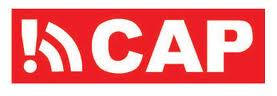 Discussions Based CAP
How can CAP benefit the Deaf? 
		Color codes/ conventional symbols  are required
How can CAP benefit the illiterate? 
		Color codes/conventional symbols are required
How can CAP benefit the Blind?– Audio CAP based example  
		Mobile apps enable audio alert
How does Multimedia Message  CAP behave in relation to TV Presenter?
Entire message should consider CAP Feeds based format 
Body gesture and language should reflect alert scenario
Graphics used should  draw audience’s attention
Background sound and effects should reflect related  alert type
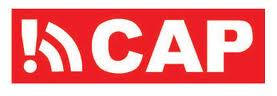 Discussions Based CAP
How Can CAP quickly draw attention to the Audience?   
	Standard color  codes or Conventional symbols  are essential
How can GSM/Cellular users get CAP Messages? 
Customize CAP message to fit standard GSM and share to Mobile operator for broadcasting
How can CAP message reach a remote area where there is no Power or Internet coverage?
 Big Challenges remain here
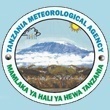 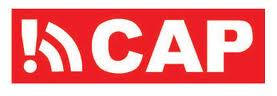 THANK YOU